Англия 17 ғасырдың бірінші жартысында аграрлы ел болды
Халык саны 4.5 млн болды
Лондондағы халық саны 1534-1660 жж 8 есе артты
1600 жылы Ост Үнді компаниясы құрылды (оны мемлекет ішіндегі мемлекет деп атады)
Лондонда биржа ашылды
Джентрилер- жаңа дворяндар (жер иелері)
Пуритандар –англикан шіркеуін  сән салтанатты ғұрыптардан тазартуды жақтаушылар.Англикан шіркеуі Құдайға емес корольге қызмет етеді, епископ лауазымы жойылсын деп ұрандады.
Революция себептері
17  ғасырдың 30-40 жж заңсыз салықтар пайда болды, халықтың жағдайы нашарлады
І Елизавета қайтыс болғаннан кейін таққа І Яков Стюарт отырды 
І Яков жеке дара билікке ұмтылды
Ол пуритандарды  қудалады, парламентпен санаспай жеке билікке ұмтылды
Пуритандар Сол.Америкаға қашты
1625 ж Яков І қайтыс болды Таққа 25 жасар Карл І отырды
Карл І
1629-1640 жж парламентті таратып, жеке билік етті
1639 жылы Шотландиямен соғыс басталды
1640 ж 13 сәуір мен 5 мамыр аралығында Қысқа парламент болды
1640 жылы қарашада Ұзақ парламент шақыртылды
Корольге қарсы топ өздерінің талаптарын Тамырлар мен бұтақтар туралы петиция мен Ұлы ремонстрация құжаттарына жазды
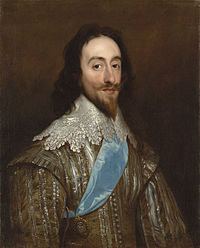 Ұзақ парламент реформалары
1641 жылы жоғарғы сот таратылды
феодалдық алым кемелік ақша жойылды
Парламентке заң шығару құқығы берілді
Король билігі заңмен  және парламент шектеді
1642 жылы тамызда Карл І парламентке соғыс жариялап азамат соғысы басталды
Кавалерлер-Англия королін жақтаушылар
Домалақ бастылар-парламентті жақтаушылар (Англияның оңтүстігі)
1645 ж. Хантингтоннан шыққан жер иесі О.Кромвел Нейзби түбінде король әскерін жеңді
Карл І солтүстікке қашып, 1649 жылы сонда жазаланды
Англия республикаға айналды
Левеллерлер қозғалысы
Парламенттің реформаларына қарсы қозғалыс левеллерлер қозғалысы деп аталды.
Левеллерлер:
Король мен лордттар палатасын жоюды 
Парламентті жыл сайын сайланбалы етуді
Жалпыға бірдей сайлау құқығын беру
Дін ұстауға төзімдік 
Қоғамның барлық мүшелеріне тең құқық  беруді талап етті
Қозғалыс басшысы Д.Уинстенли болды
О.Кромвель протектараты
Елде қымбатшылық пен жұмыссыздық белең алды
Кромвель билікті өз қолына алуға тырысты
1653 жылы Кромвель билікті басып алу мақсатымен Парламентке басып кіріп, депутаттарды қуып тастады
1654 жылы Вестминстер сарайында ресми түрде ағылшын республикасының  өмірлік лорд протектораты болып сайланды
Англияда әскери диктатура орнатты 
Ел 11 округке бөлінді
Екінші республика Стюарттардың қалпына келтірілуі
1658 жылы О.Кромвель қайтыс болды
1659 ж Ұзақ парламент жұмыс жасады 
1660 жылы парламент өлтірілген корольдің ұлын таққа отырғызуды жоспарлады.
Жаңа король революцияға қатысушыларды қудаламауға, парламентпен санасуға міндетті болды
1660 ж КАРЛ ІІ таққа отырды
Король парламентті жиі таратып отырды
Карл ІІ кейін таққа Яков ІІ келді
Ол католицизмді қалпына келтіруді жоспарлады 
Парламент таққа Яков ІІ қызы Марияға үйленген  Вильгельм ІІІ 1688 жылы Англия тағына отырды
Яков ІІ Францияға қашты
«Данқты революция» деген атпен белгілі болды бұл революция
Саяси партиялар
Виги партиясы 
Парламент құқықтарын қорғады,саяси экономикалық жағдайда реформаларды қолдады
І Георг және ІІ Геогр кезінде ВИГИ партиясы үстемдік етті
Тори партиясы
Англикан шіркеуін жақтаушылар жатты
Конституциялық және парламенттік монархия
1688 жылы Англияда парламенттік монархия орнады
Құқықтар туралы биль құжатында парламенттің заң шығарушы ал король мен министрлердің атқарушы міндеткерлігі жазылды
Вильгельнен кейін таққа Яков ІІ қызы Анна Стюарт келді 1702-1714 жж ол1707 ж  Шотландия мен Англияны қосып, Англия Ұлыбритания аталды
Франциямен соғыс
18 ғасырда Англия мен Франция шиеленісті соғыс жүргізді, оны тарихта «екінші жүзжылдық соғыс» деп атады
1713 жылы Франция Англиямен Гибралтар бұғазына таласты.Англия Франциядан Канаданы тартып алды
1757 жылы Бенгалияны жаулап алды
18 ғ 60 жж ағылшын отарларына жатты: Солт.Америка 13 отар, Нью фауленд аралы, Кариб теңізі аралдары, Үндістанның бір бөлігі жаулап алды
НАПОЛЕОНДЫҚ ФРАНЦИЯМЕН СОҒЫС
1793 жылы Францияға қарсы коалиция құрылды
1802 жылы Англия Амьенде Франциямен бітімге қол қойды.Ол бойынша Франция Испания мен Голландияға Тринидад және Цейлон аралдарынан басқа отарларын қайтарды
1805 жылы адмирал Нельсон  Трафальгар шайқасында испан –француз флотын талқандады.Нәтижесінде В.Питт билікке келді
Өнеркәсіп төңкерісі
1733 жылы Дж Кэи шұға өңдеуге арналған «ұшқыр шөлмекті ойлап тапты»
1738 жылы адамның қатысуынсыз жіп иіретін машина жасалды.
1765 ж Джеймс Харгривс «Дженни» механикалык машинасын шығарды
1771 жылы Р.Аркрайт бірінші иіру фабрикасын ашты
1780 жылы осындай 20 кейін 10 жылдан кейін 150 фабрика болды
Джеймс Уатт 1774-1784 жж бу машинасын ойлап тапты
1784 ж Корб – илемдеу білдегін, Модсли – жону білдегін ойлап тапты
Отарлық жорықтар
1649 жылы О.Кромвель Ирландияға жорық жасады.Жердің уштен екі бөлігін басып алды
1653 жылы Ирландия Англияға бағынды
Кромвель Шотландияға басып кіріп Карл ІІ әскерін талқандады
1651 жылы «Навигациялық акт» қабылданды
1654 жылы Голландия «Навигациялық актіні» қабылдады